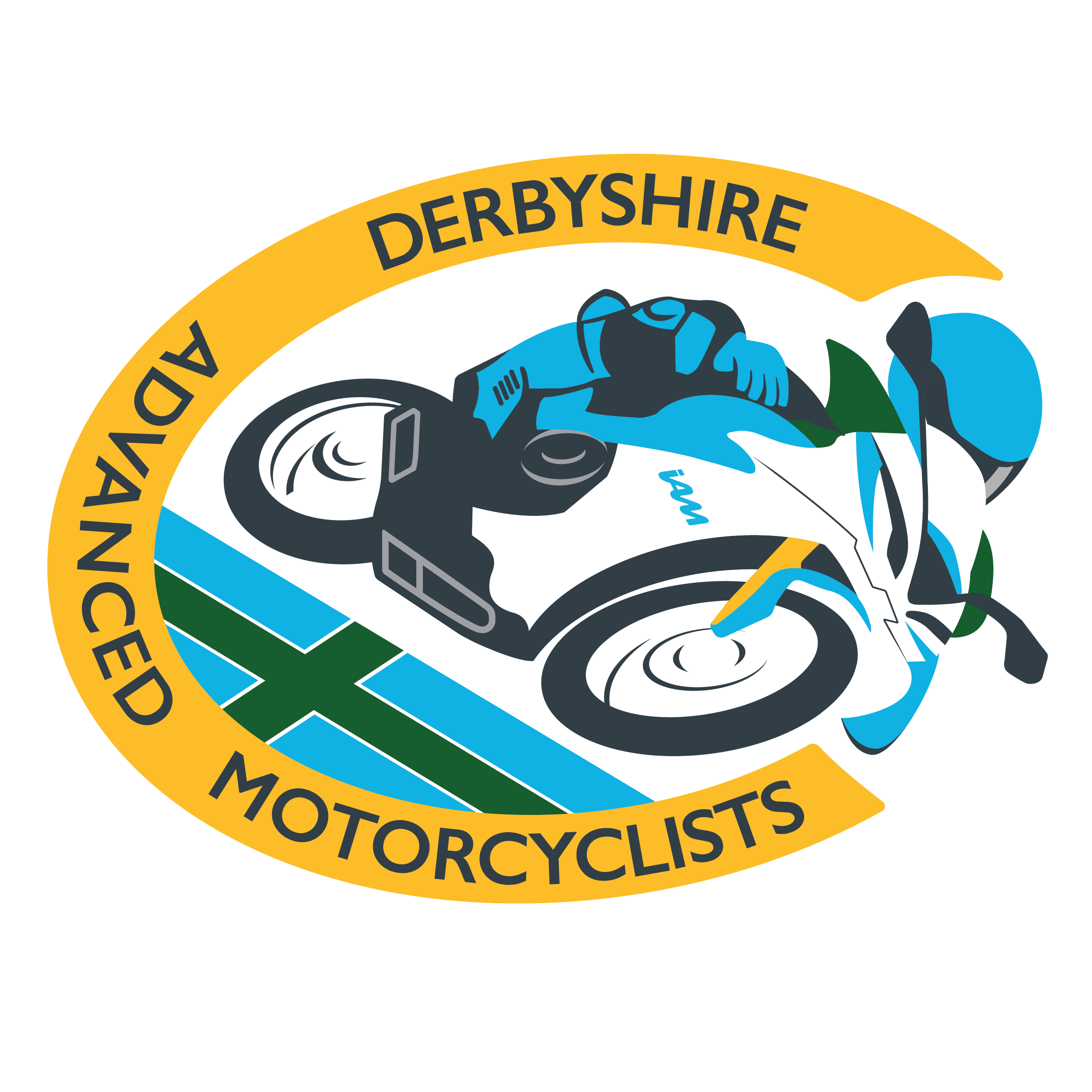 Club Night 12/11/2018
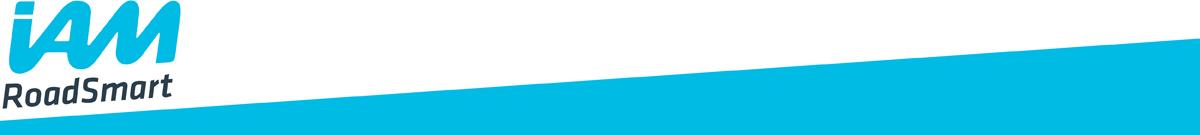 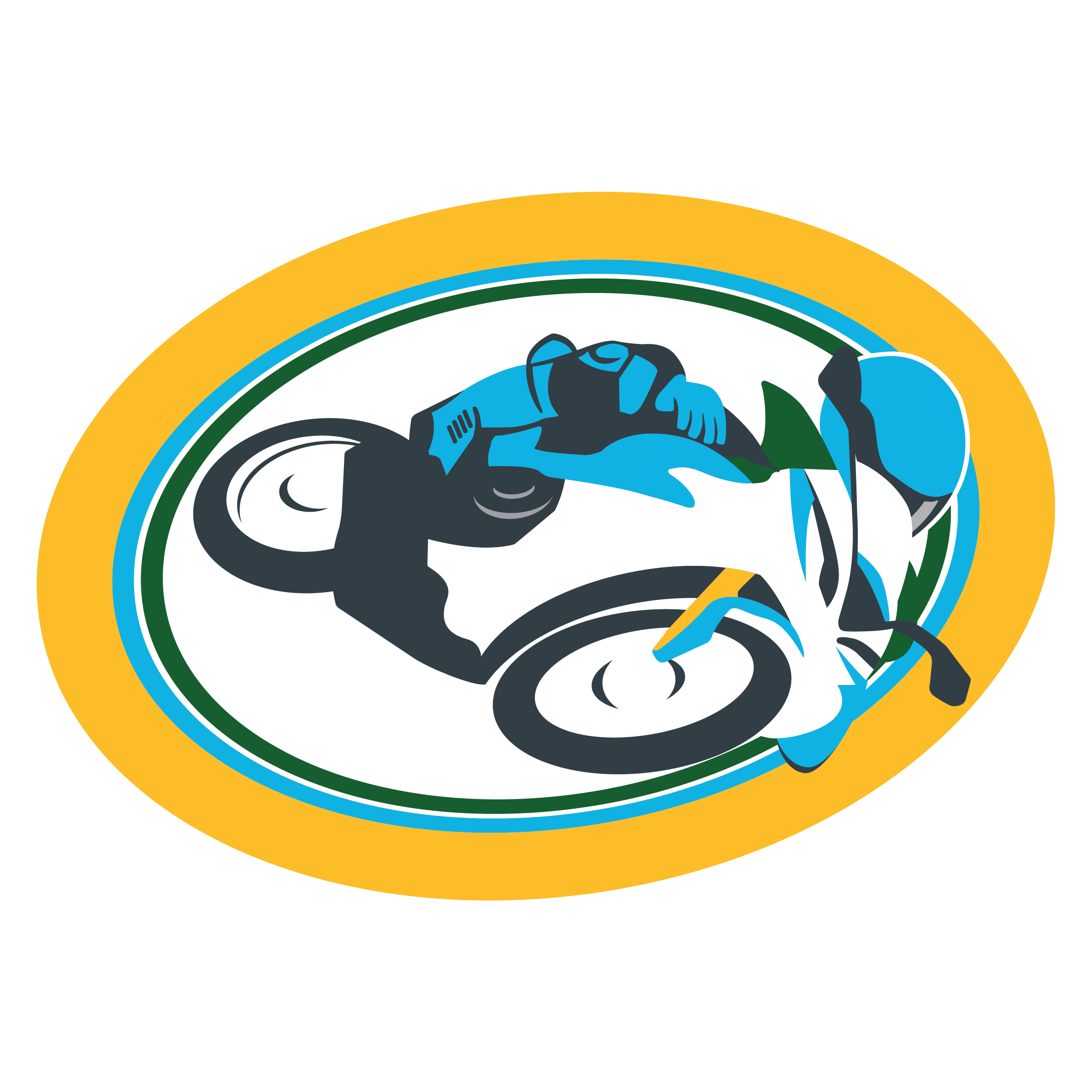 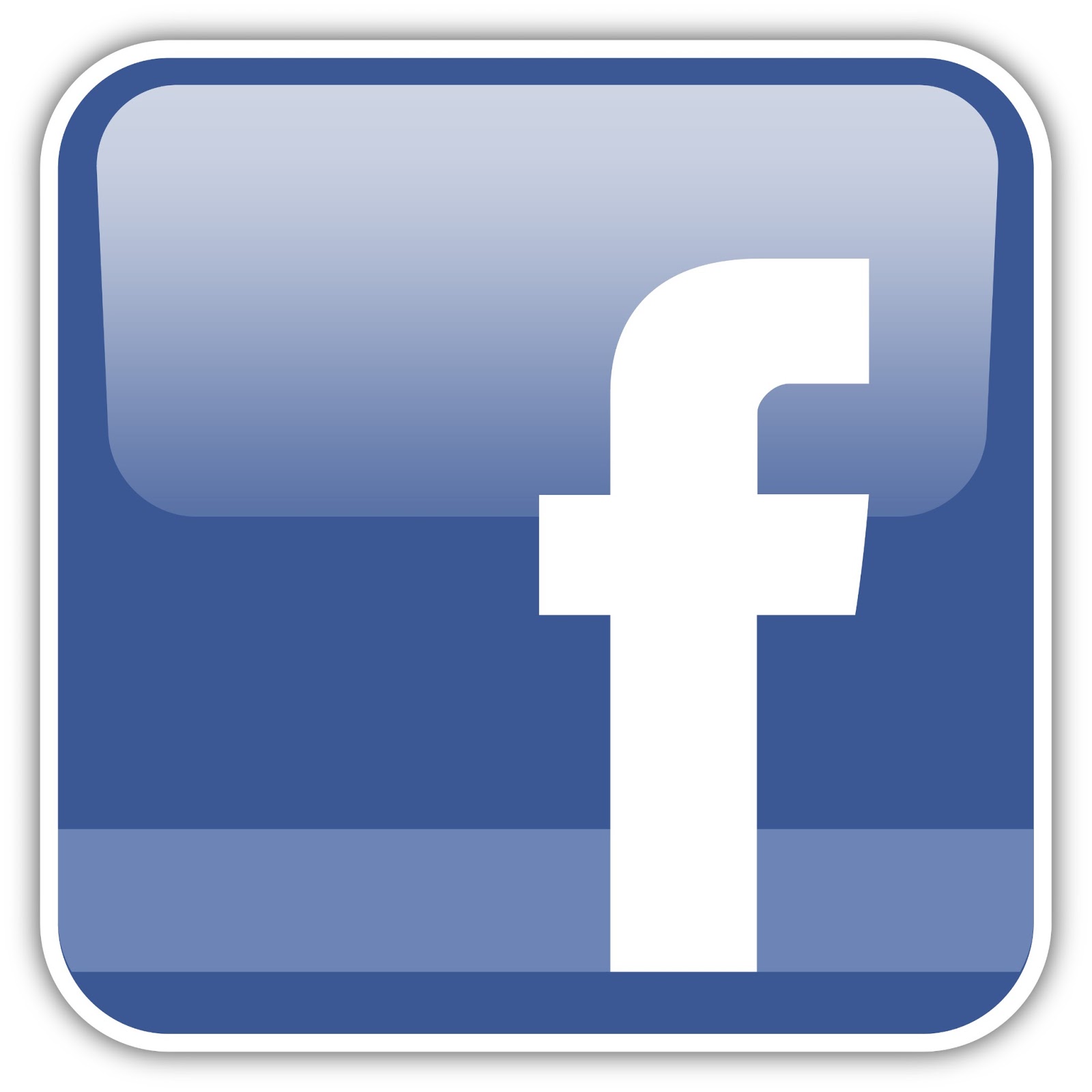 Derbyshire Advanced Motorcyclists
Facebook updates (last 28 days)
Facebook group (members only)
Facebook page
*75 Active members
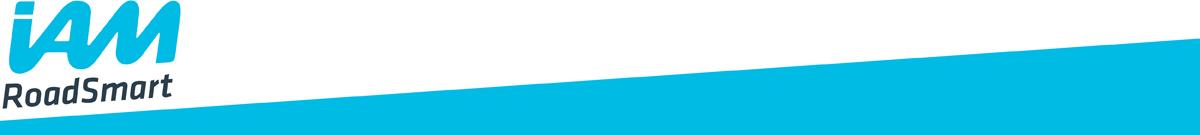 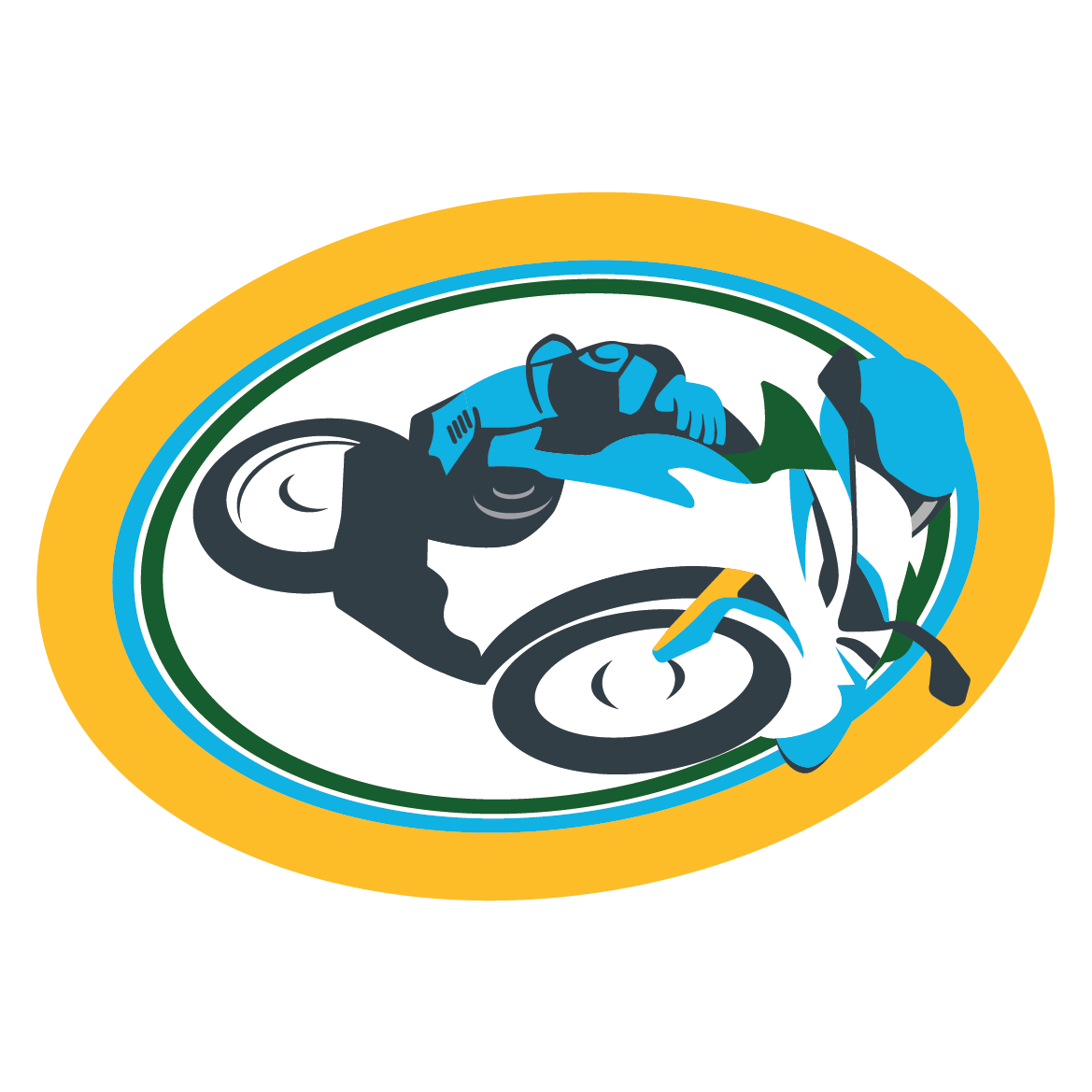 [Speaker Notes: Page views – Number of times the page has been viewed
Page likes – The number of new people registering a like
Reach - The number of people who had any posts from your Page enter their screen
Post engagements – The number of times people have engaged with our posts  through likes, comments, shares
Page followers – The number of people who have followed the page 

Members – The total number of members in the group
New members – New members to the group
Posts – The number of new posts in the group
Comments – The number of comments in the group 
Reactions – The number of reactions in the group
*Active members – Members who’ve viewed, posted commented on or reacted to group content]
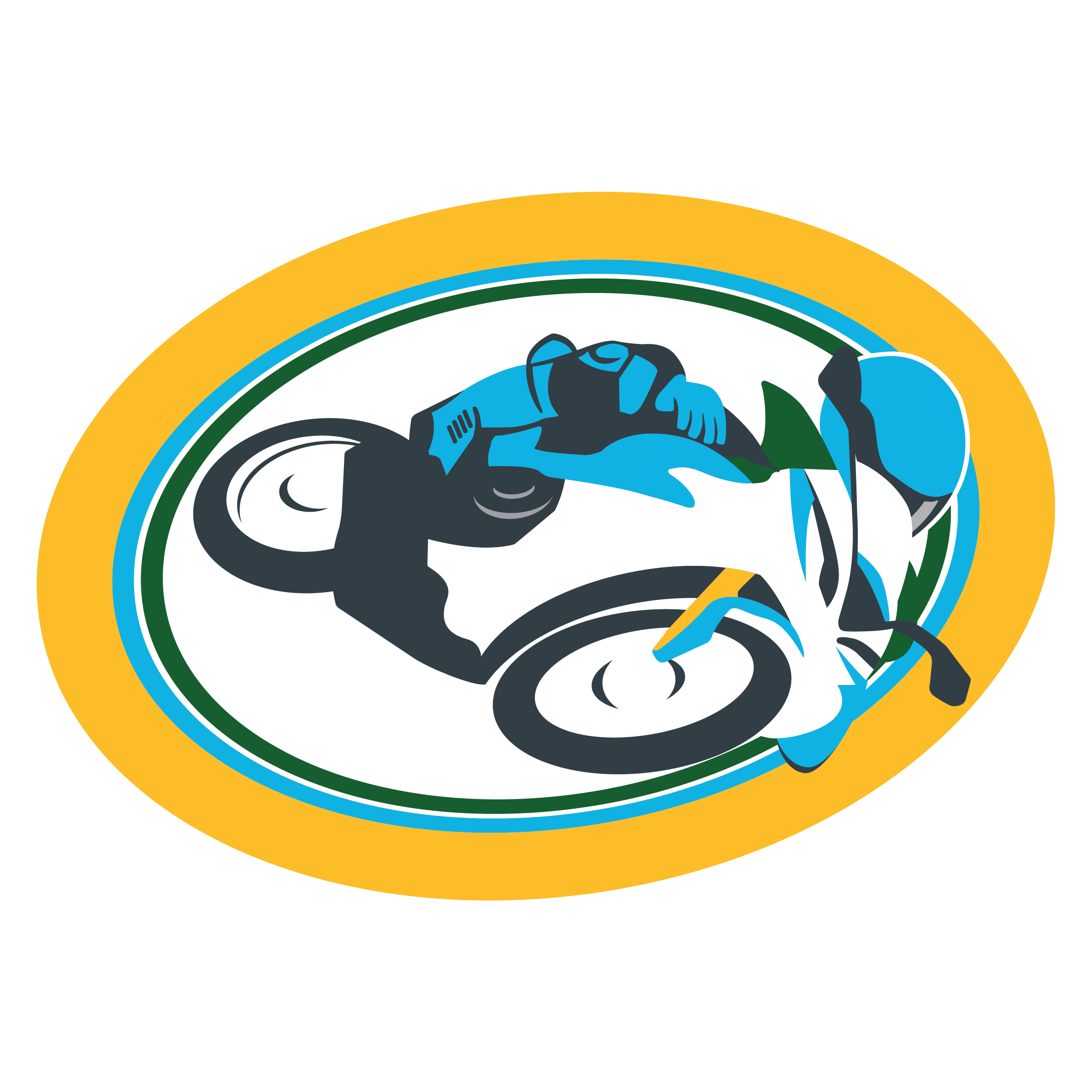 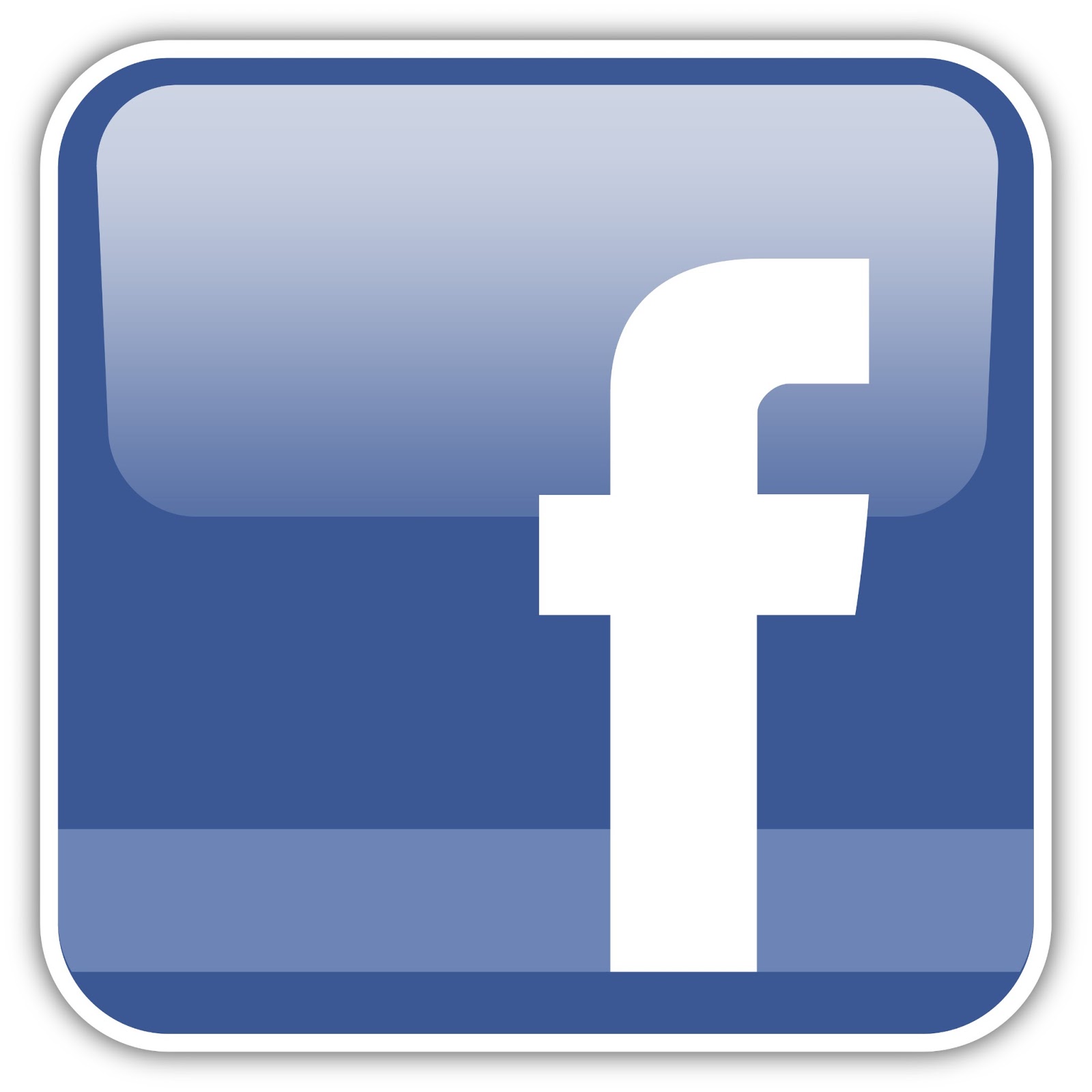 Derbyshire Advanced Motorcyclists
Facebook highlights (last 28 days)
Facebook group
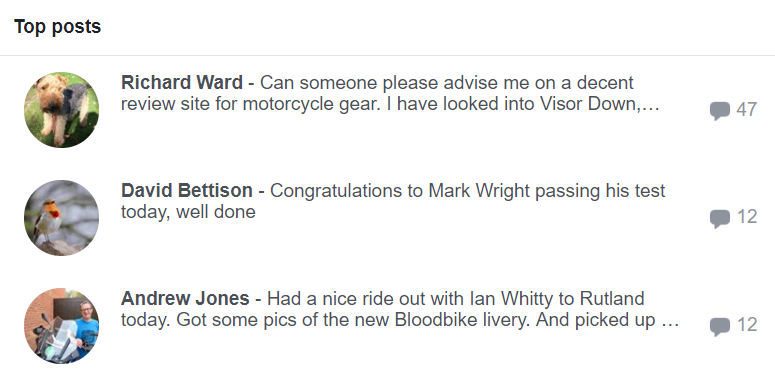 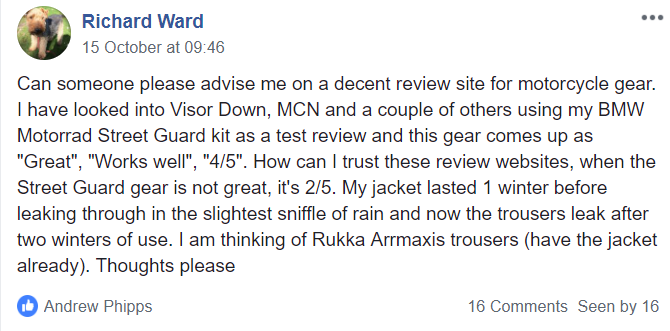 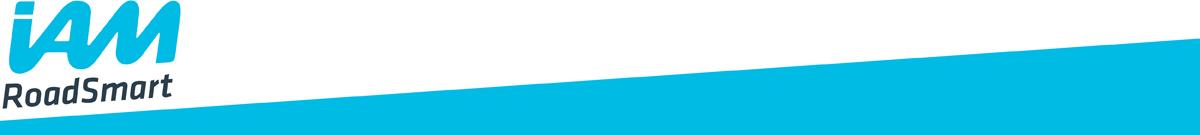 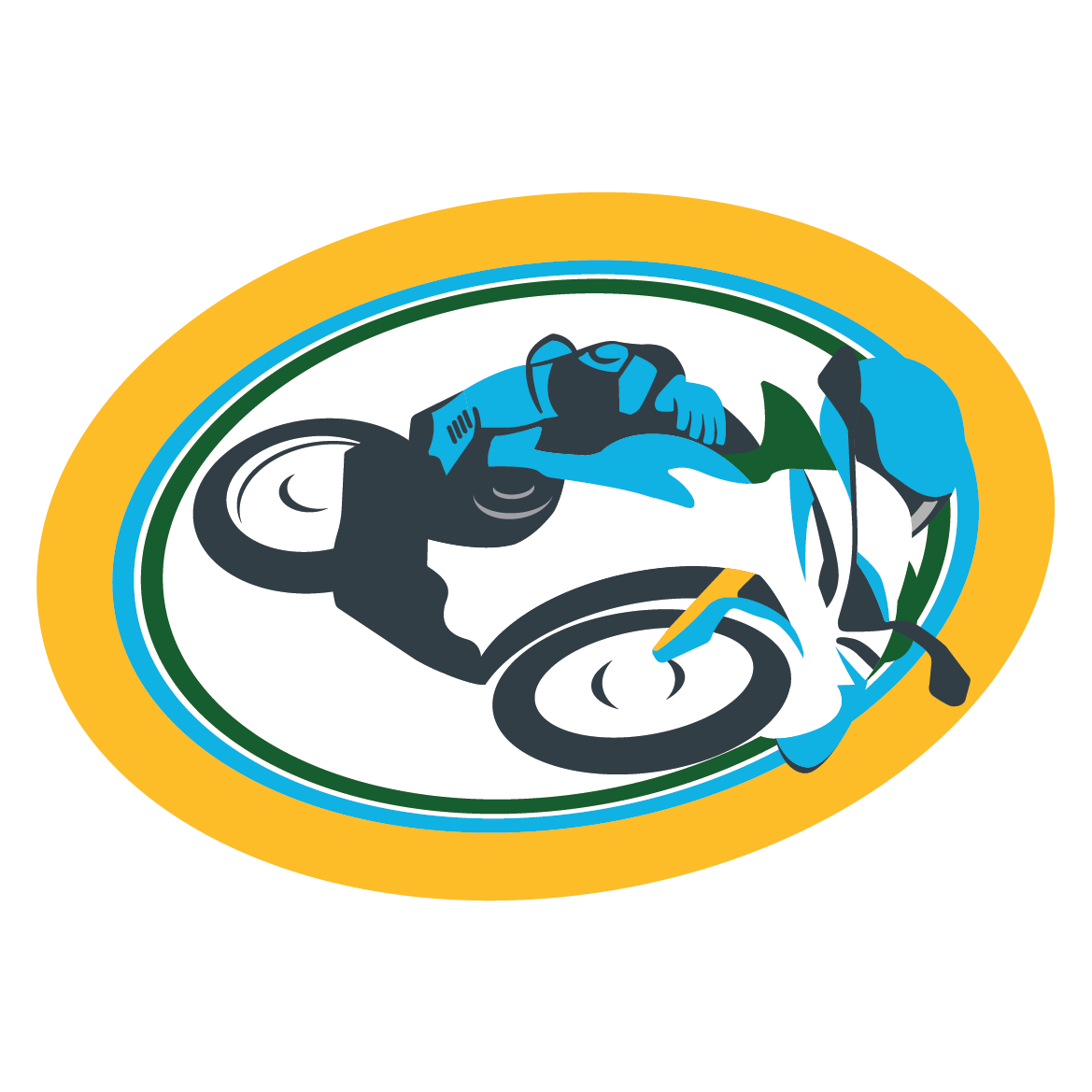 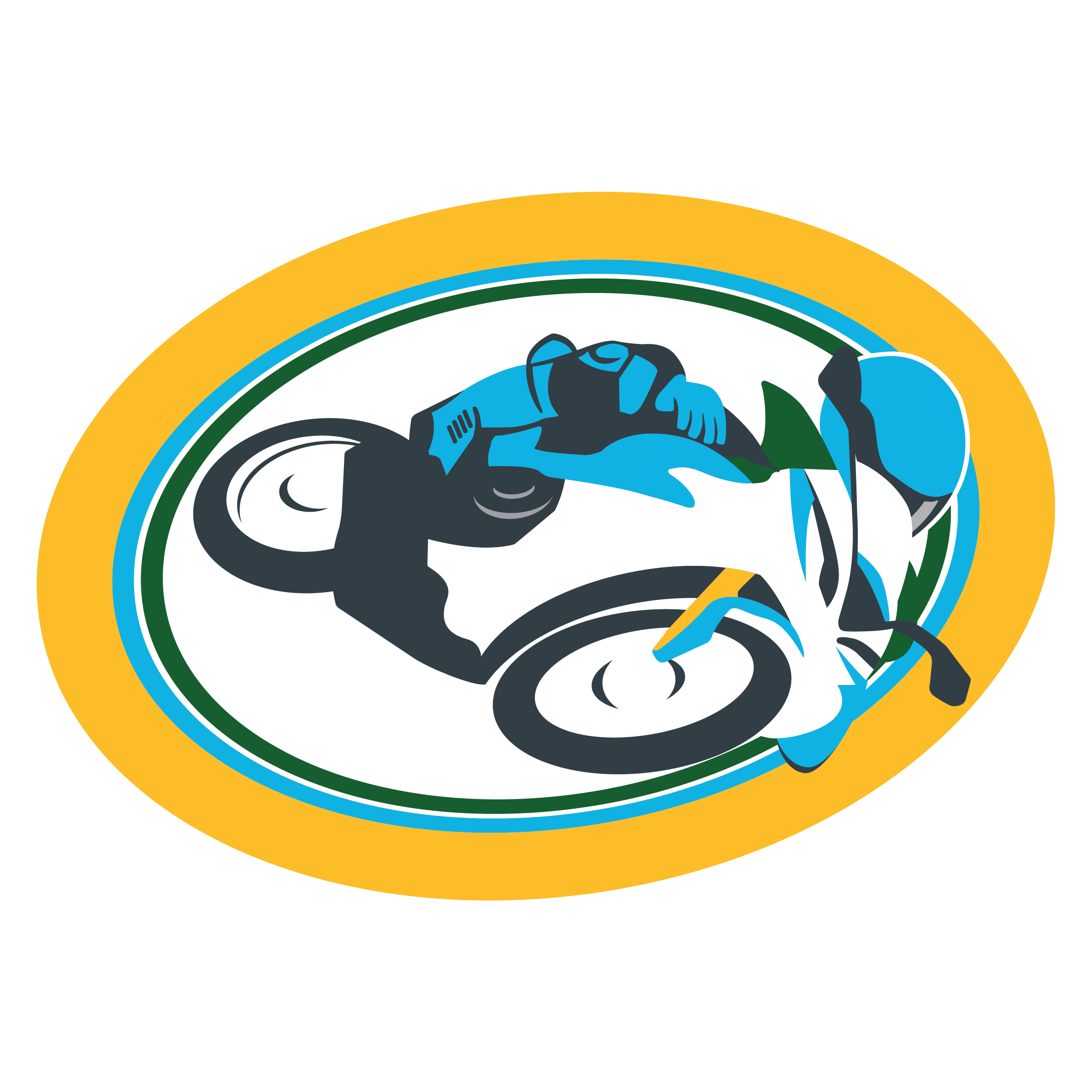 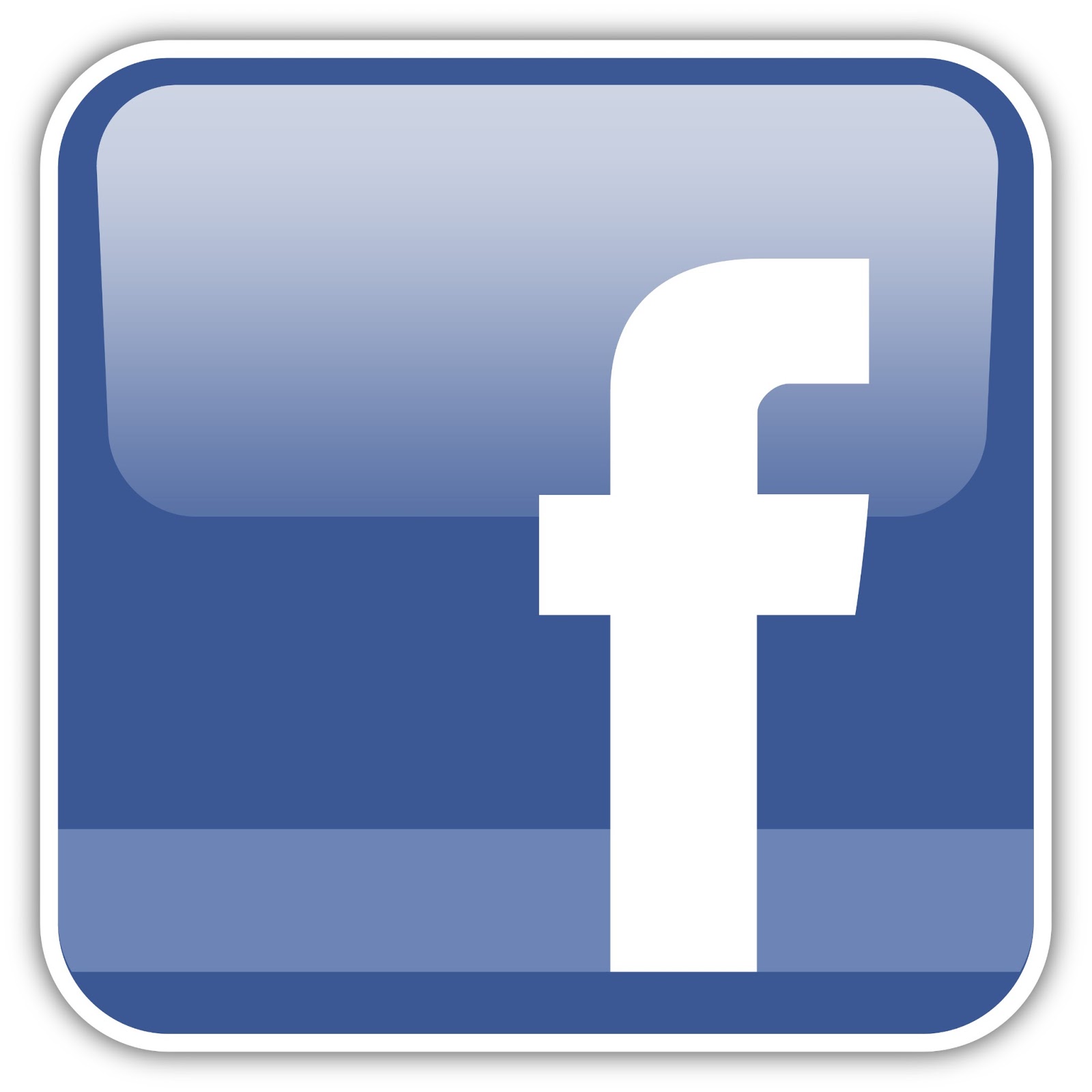 Derbyshire Advanced Motorcyclists
Facebook highlights (last 28 days)
Facebook group
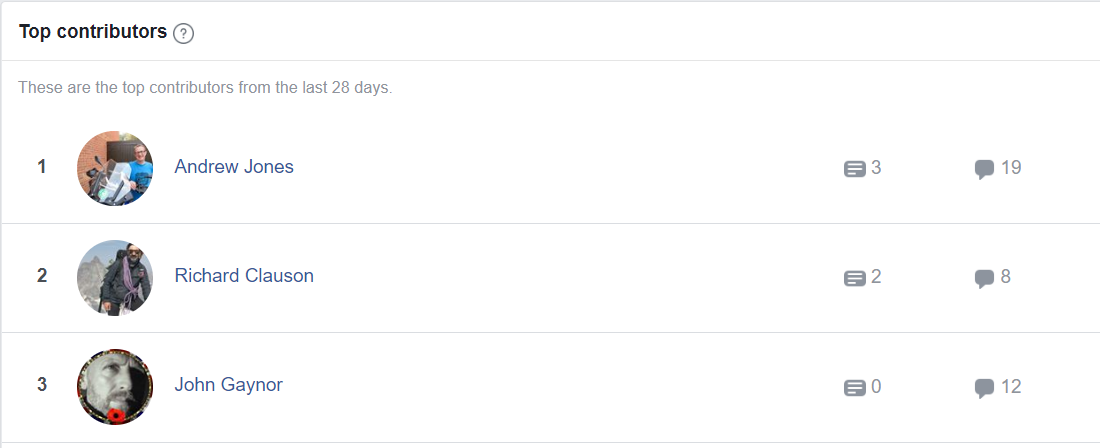 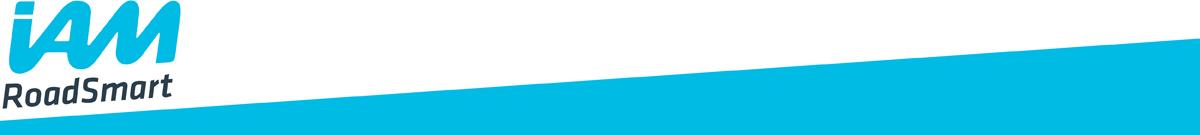 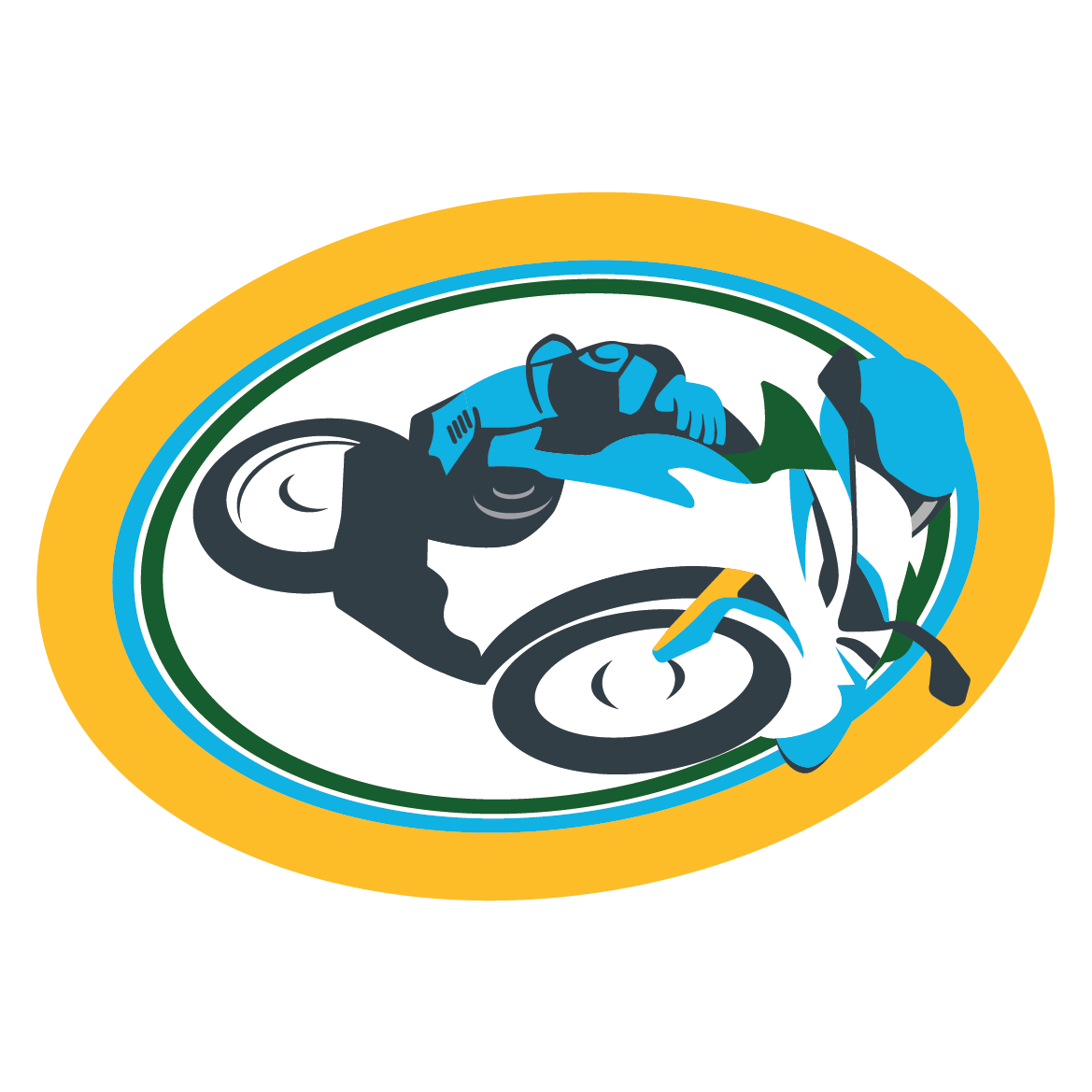 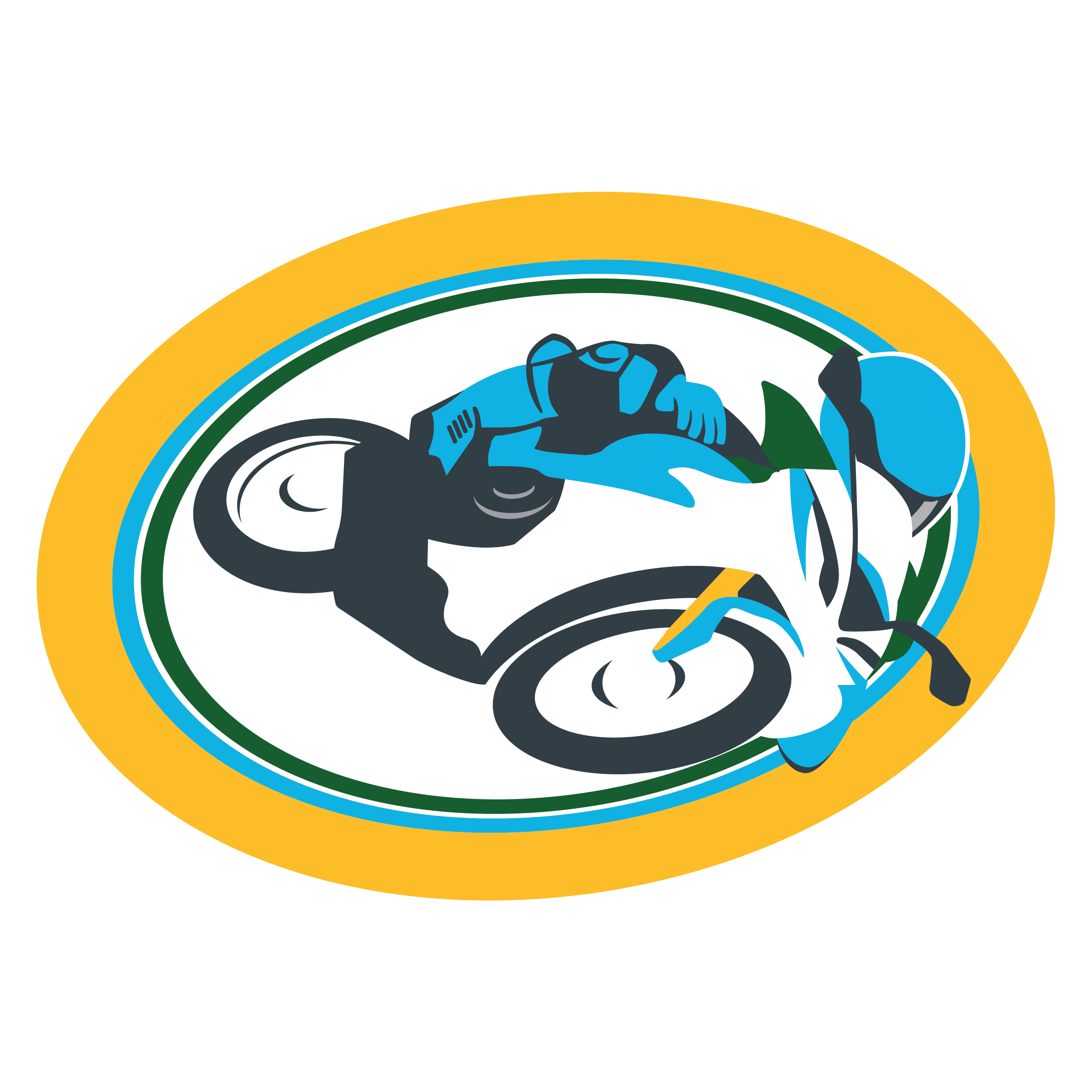 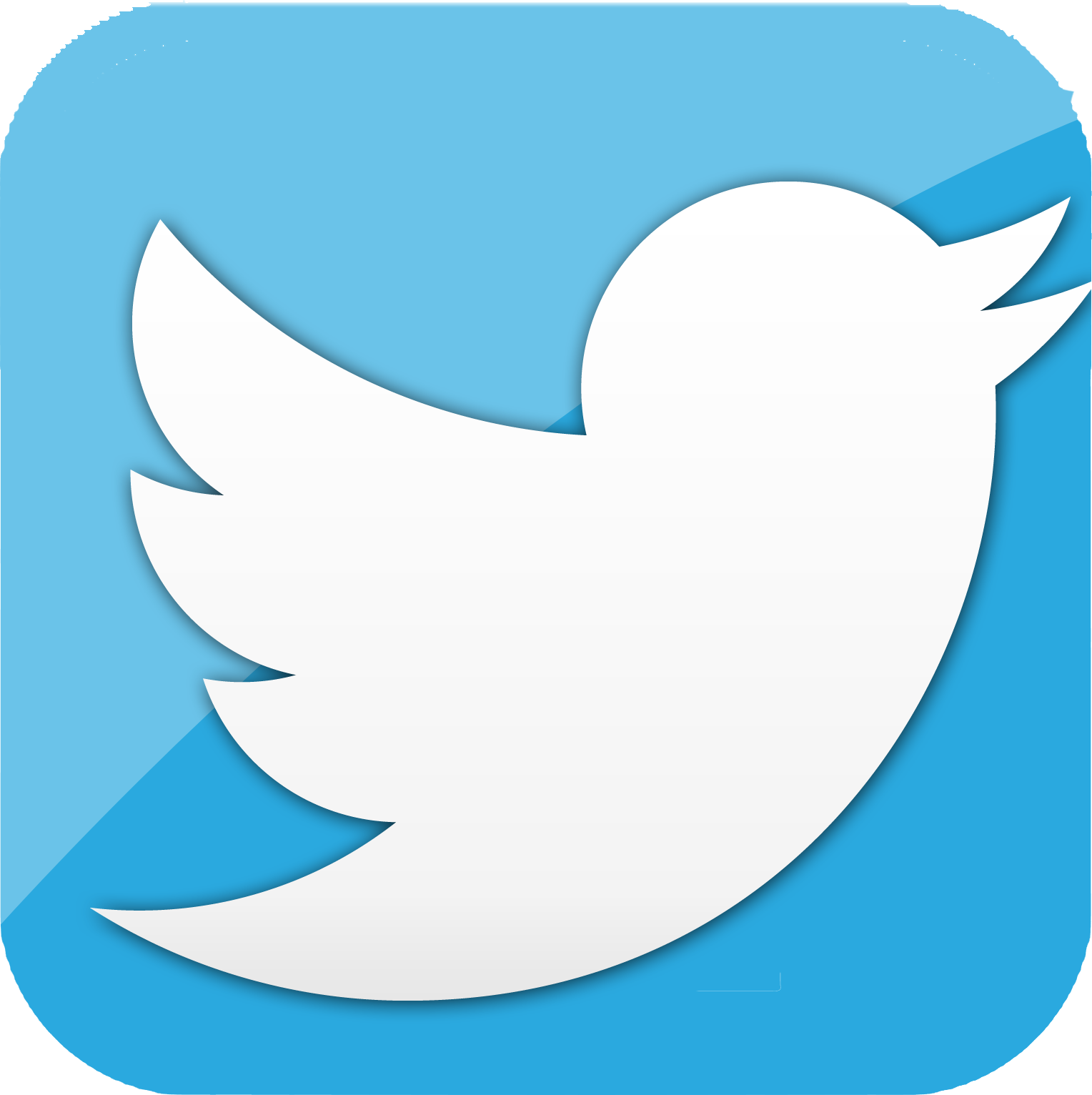 Derbyshire Advanced Motorcyclists
Twitter updates (last 28 days)
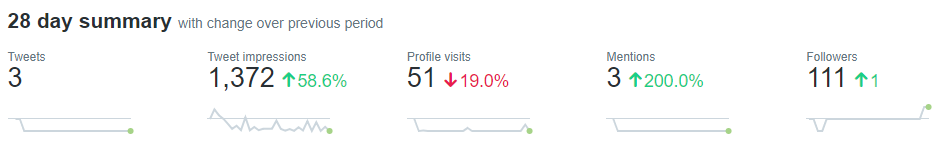 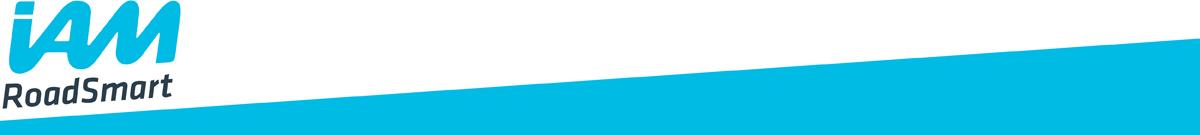 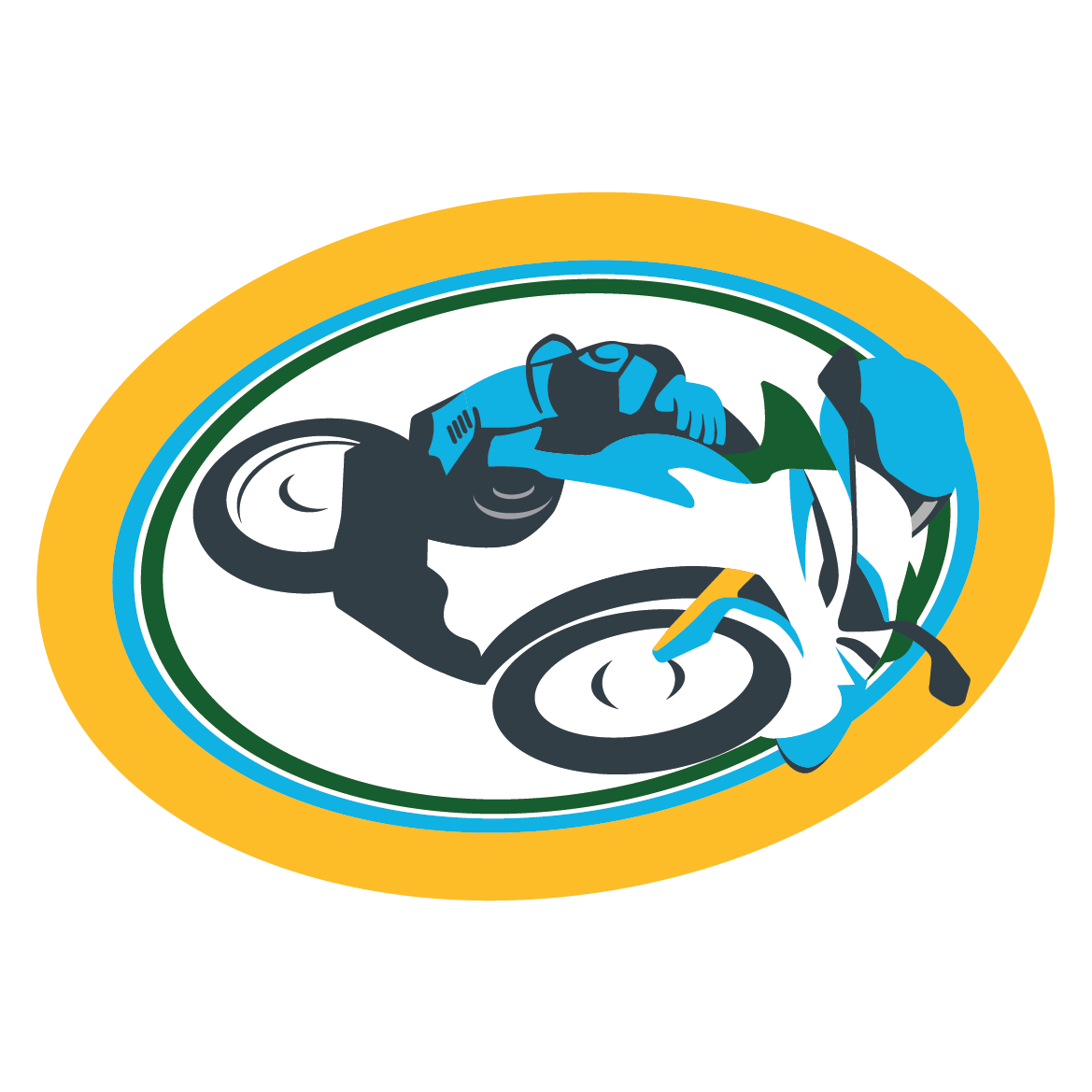 [Speaker Notes: Impressions – Number of times users saw the Tweet on Twitter
Engagements – Total number of times a user has interacted with a Tweet. This includes all clicks anywhere on the Tweet (including hashtags, links, avatar, username), retweets, replies follows and/or likes
Engagement rate – The number of engagements (clicks, retweets, replies, follows and likes) divided by the total number of impressions.]
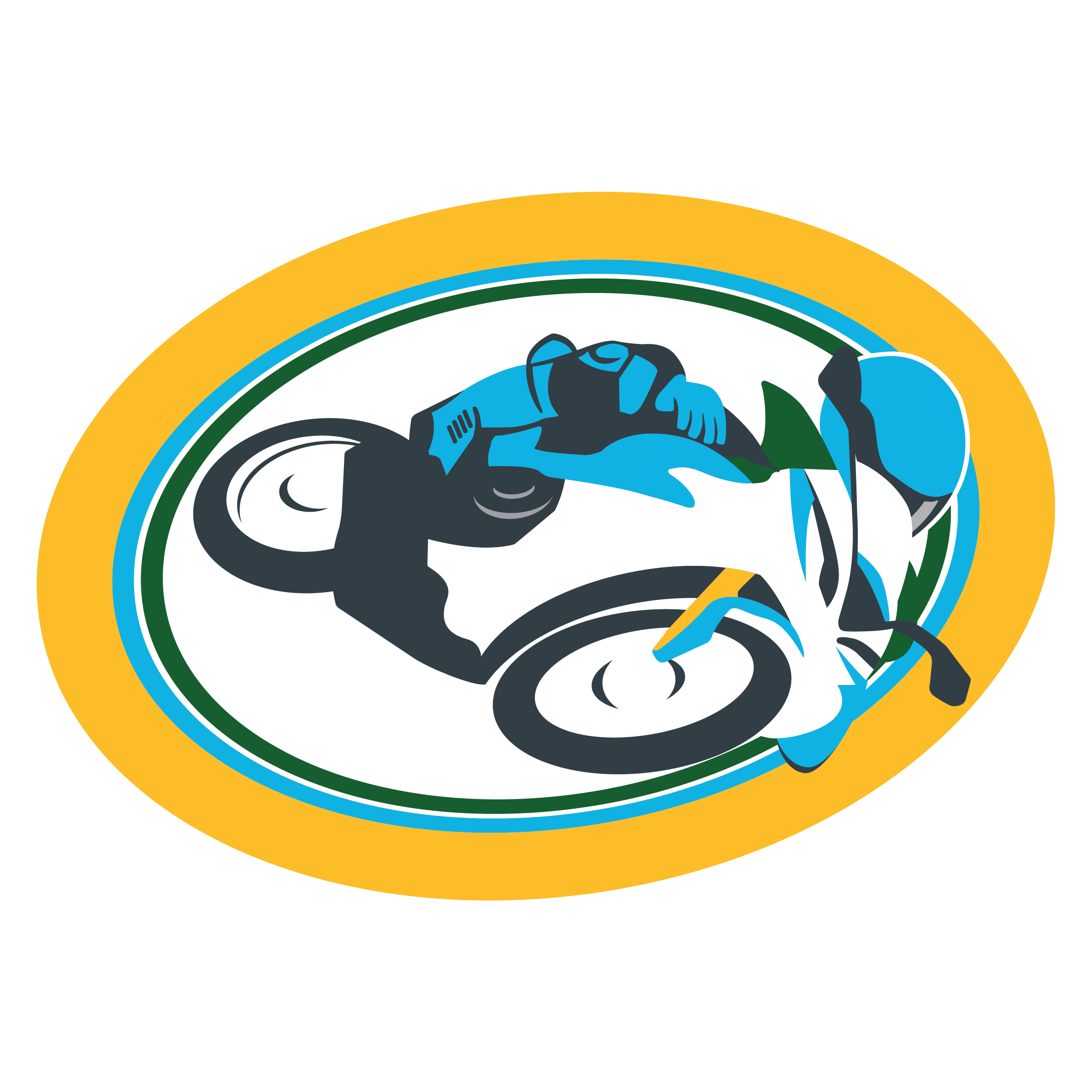 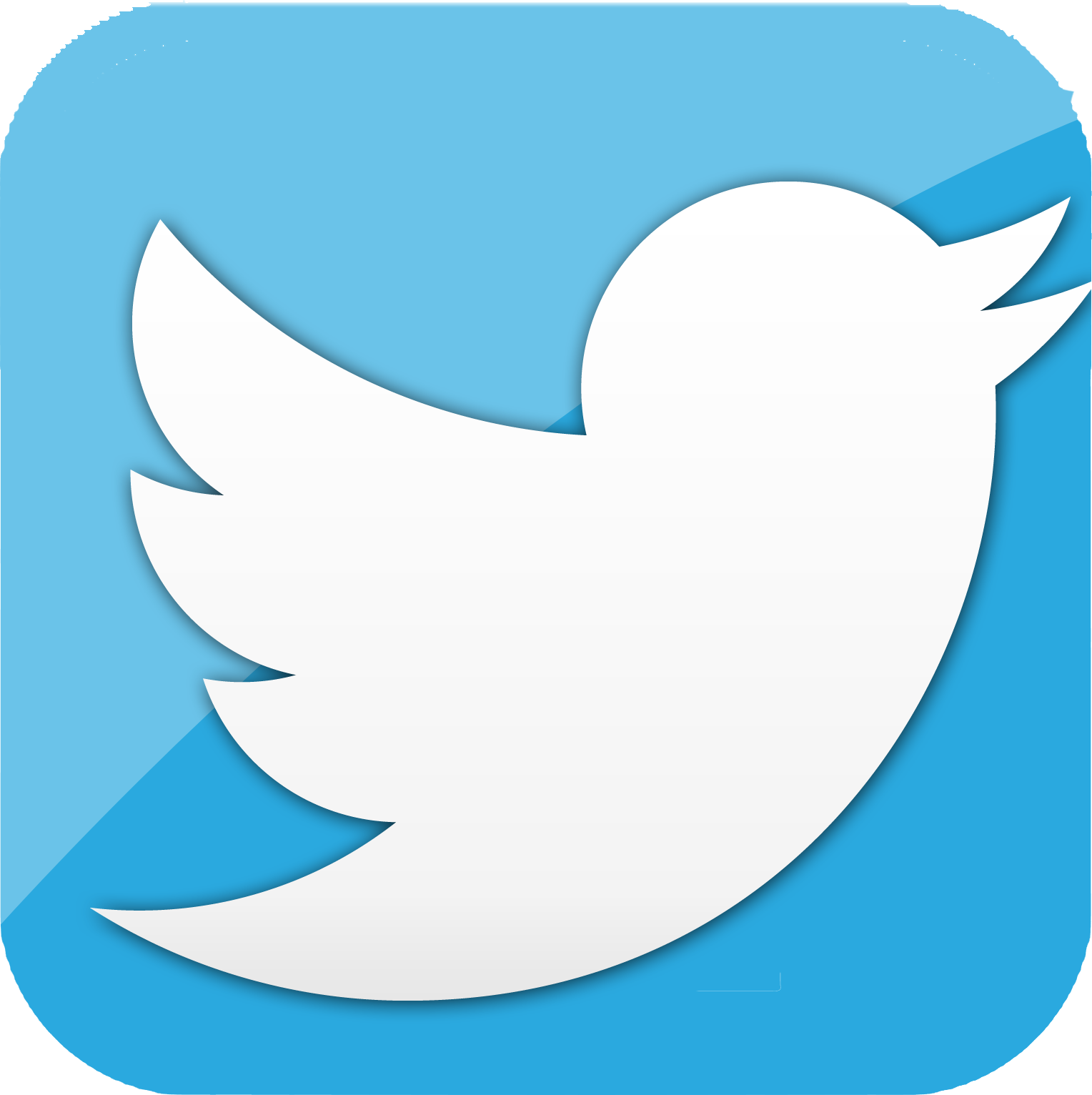 Derbyshire Advanced Motorcyclists
Twitter highlights (October 2018)
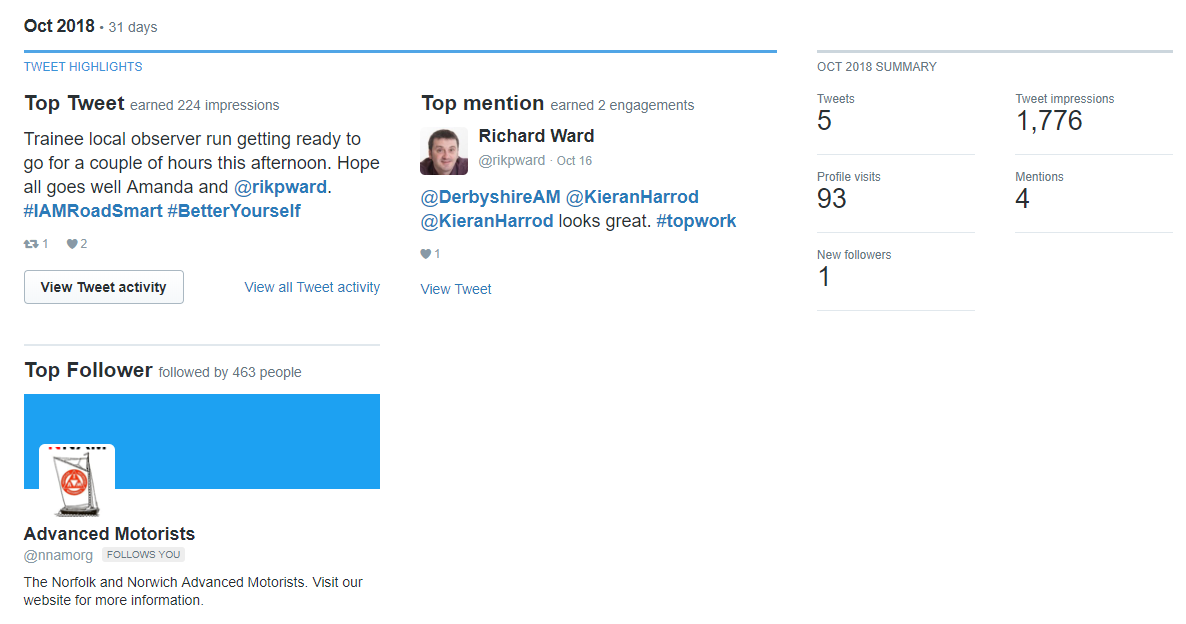 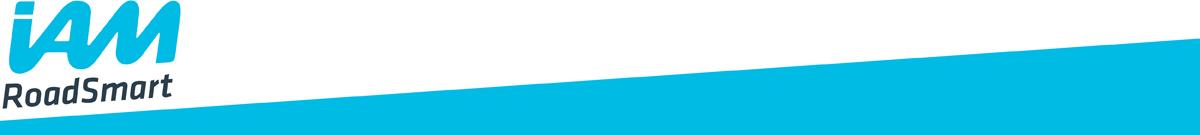 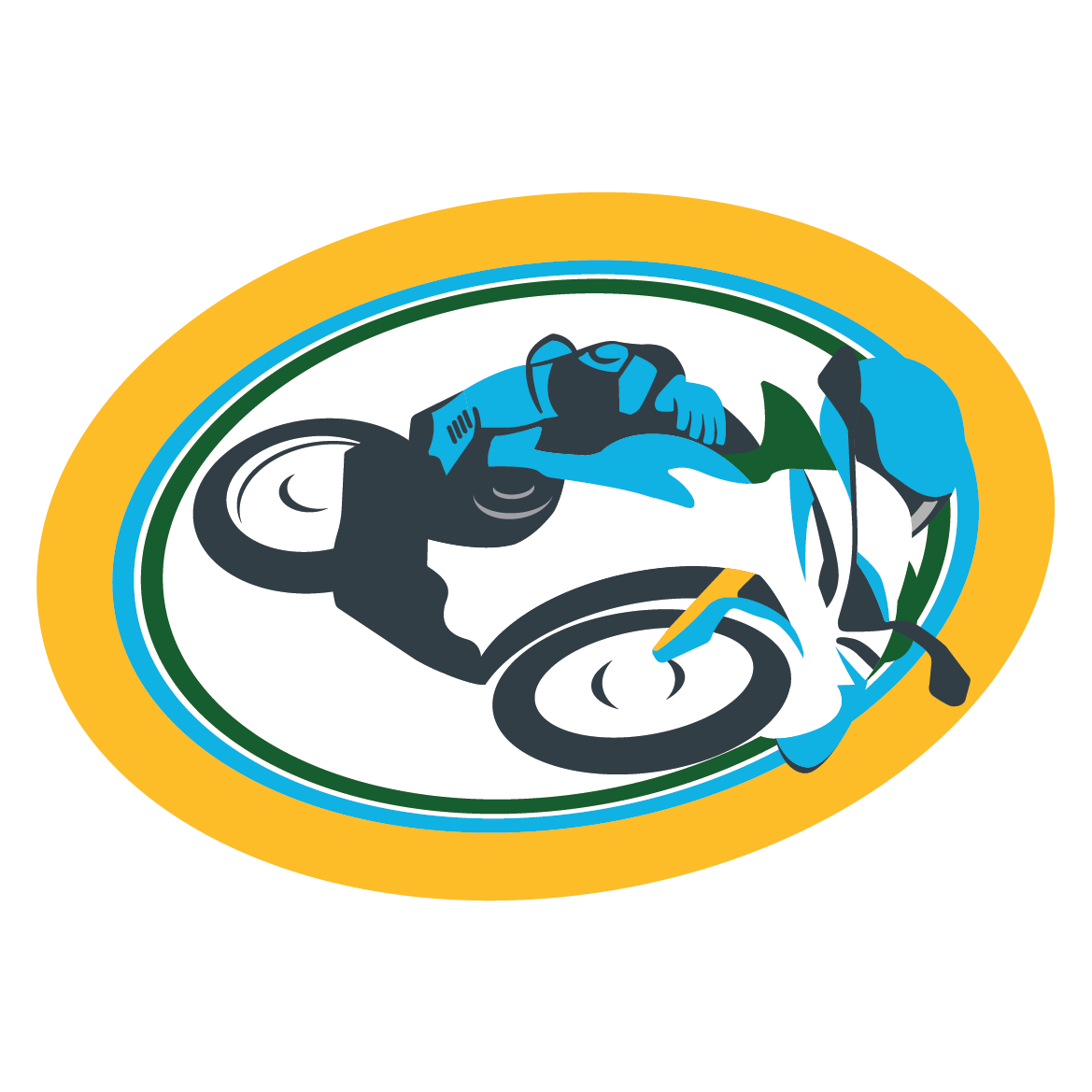 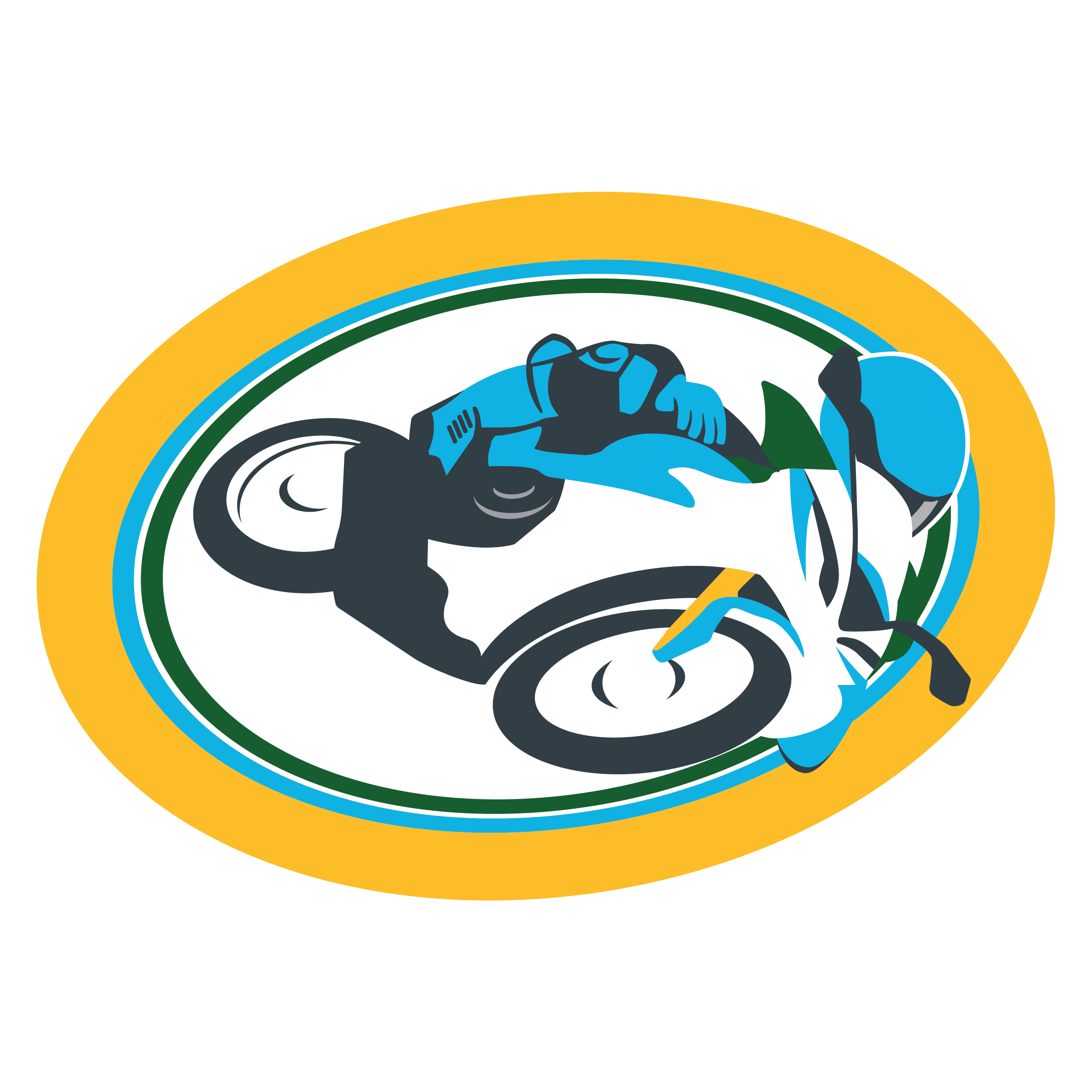 Derbyshire Advanced Motorcyclists
Club website  - https://derbyam.org.uk/
Front (Home) page reshuffle - The five latest posts and five upcoming events are now more prominent.
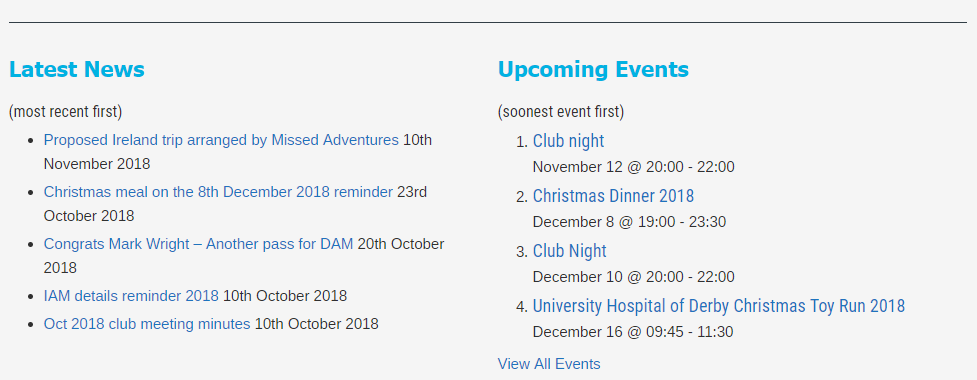 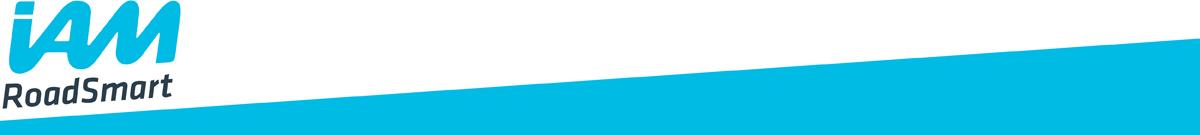 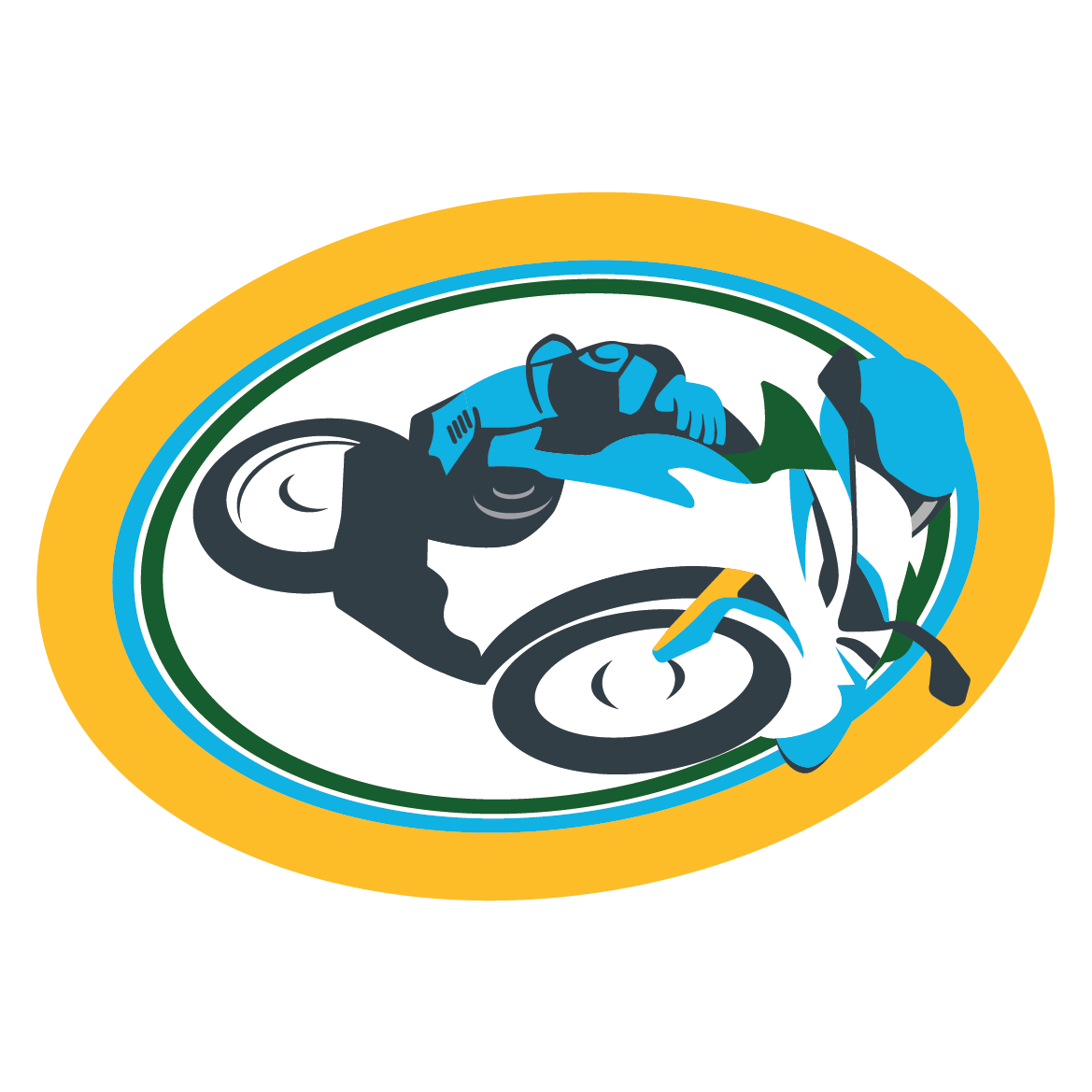